Keuzevrijheid: rechten & verschillen
Keuzevrijheid: rechten & verschillen
Keuzevrijheid: rechten & verschillen
In Nederland mogen veel kinderen en jongeren eigen keuzes maken. Bijvoorbeeld over welke kleding ze willen dragen, van wie ze houden, wat en waar ze gaan studeren, waar ze in geloven. Maar dit geldt niet voor iedereen. Hoeveel keuzevrijheid en zelfbeschikking heb jij? En wat vind jij hierin nodig en belangrijk? Ieder heeft weer verschillende normen, waarden en regels. 

Wat is logisch en normaal, wat is anders dan je kent maar wel oké en wat is schadelijk en mag niet volgens de Nederlandse wet?
(Optioneel) Les 3: 
Mijn rol als professional. Hoe herken en help ik iemand die mogelijk ernstig wordt beperkt in zijn vrijheid door familie en omgeving?
Les 2: Hoe zit het met jouw keuzevrijheid? En de normen en waarden van jou en jouw familie?
Les 1: Wat is (keuze)vrijheid? Mensenrechten, (sub)culturen en verschillende normen & waarden
Wat is het doel van deze lessen?
Wat is het doel van deze lessen?
Wat is het doel van deze lessen?
Je hebt kennis over mensenrechten en keuzevrijheid. Je bent je bewust dat jij bepaalde rechten hebt binnen Nederland. En ook dat er verschillende (sub)culturen zijn met andere normen, waarden en gewoontes.

Je bent je (meer) bewust over de keuzevrijheid binnen jouw leven. Ook ben je je (meer) bewust over wat jij belangrijk vindt en wat jouw familie belangrijk vindt (en of dit verschilt en misschien soms ook botst met elkaar).

Je bent je (meer) bewust en hebt begrip voor de verschillen hierin tussen leerlingen (en hun families)

Je bent je (meer) bewust dat er ook mensen zijn in Nederland die teveel in hun vrijheid worden beperkt door hun familie en omgeving.
Les 1: Wat is (keuze)vrijheid? Mensenrechten, (sub)culturen en verschillende normen & waarden
Quiz
Quiz
Quiz
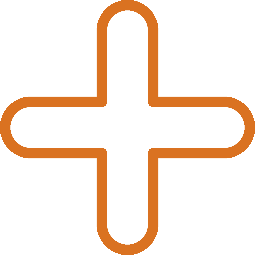 Welk groepje heeft straks het beste opgelet?
[Speaker Notes: Klopt het dat er niet wordt teruggekoppeld naar de quiz in les 1? Dit gebeurt wel bij PO en VO.]
Brainstorm: eigen keuze, wat houdt dat eigenlijk in?
Brainstorm: eigen keuze, wat houdt dat eigenlijk in?
Brainstorm: eigen keuze, wat houdt dat eigenlijk in?
Wat betekent het recht op ‘eigen keuze’ binnen Nederland (volgens de wet)? Wat mag jij als persoon doen en zeggen?
Wat is keuzevrijheid?
Wat is keuzevrijheid?
Wat is keuzevrijheid?
Met vrijheid wordt bedoeld dat niemand je tegenhoudt om iets te doen of zeggen wat je wilt. Je bent vrij om keuzes te maken over je eigen leven en lichaam. Je mag vrienden en partners kiezen, je mag zelf bepalen of je kinderen wilt krijgen, je mag uitkomen voor je seksuele oriëntatie.

Dit betekent niet dat je alles moet kunnen doen of zeggen, vrijheid mag namelijk worden beperkt, maar alleen als dat echt nodig is voor de veiligheid. Zo mag je bijvoorbeeld geen misdrijven plegen.





[Bron & meer weten? Wat je moet weten over vrijheid #inhetkort – UNICEF & Vrijheid en mensenrechten - Amnesty International]
De Grondwet
De Grondwet
In Nederland vinden we vrijheid heel belangrijk. Zo belangrijk dat er in de Grondwet is opgeschreven dat iedereen recht heeft op vrijheid. 

In de Grondwet staan ook nog een aantal andere vrijheden, bijvoorbeeld: de vrijheid van meningsuiting, de vrijheid van godsdienst en de vrijheid van kunst en wetenschappen. 

Die vrijheden zijn ook voor kinderen en jongeren heel belangrijk, daarom staan ze niet alleen in de Grondwet, maar ook in het Kinderrechtenverdrag. 

[Bron & meer weten? Wat je moet weten over vrijheid #inhetkort – UNICEF & Vrijheid en mensenrechten - Amnesty International]
Ieder heeft recht op veilig opgroeien, zonder geweld en dwang.
Ieder heeft recht op veilig opgroeien, zonder geweld en dwang.
Ieder heeft recht op veilig opgroeien, zonder geweld en dwang.
Niet enkel in Nederland, maar ook wereld breed zijn er afspraken over mensenrechten vastgelegd in de Universele Verklaring van de Rechten van de Mens. Deze verklaring is op 10 december 1948 aangenomen door de Verenigde Naties. 



[Bron & meer weten? Wat zijn mensenrechten? | Mensenrechten voor jou | College voor de Rechten van de Mens]
Theorie: Vrijheid en mensenrechten
Theorie: Vrijheid en mensenrechten
Theorie: Vrijheid en mensenrechten
Quiz
(VIDEO HIER)
[Speaker Notes: https://www.youtube.com/watch?v=njJ5Xjp9f1I&ab_channel=Krachtbronnen]
De Universele Verklaring van de Rechten van de Mens in het kort:
De Universele Verklaring van de Rechten van de Mens in het kort:
De Universele Verklaring van de Rechten van de Mens in het kort:
1. Iedereen wordt vrij en met gelijke rechten geboren.
2. De mensenrechten gelden voor wie je bent, waar je bent.
3. Je hebt recht op leven, vrijheid en veiligheid.
4. Slavernij is verboden.
5. Martelenis verboden.
6. Je hebt het recht op erkenning voor de wet.
7. De wet is voor iedereen gelijk.
8. Als je onrecht is aangedaan, moet je rechtsbescherming krijgen.
9. Je mag niet zomaar worden opgesloten, of het land uitgezet.
10. Je hebt recht op een eerlijke en openbare rechtszaak met een onafhankelijke rechter.
11. Je bent onschuldig tot het tegendeel is bewezen.
12. Je hebt recht op privacy en op bescherming van je goede naam.
13. Je mag je vrij verplaatsen in je eigen land. Je mag ieder land (ook je eigen) verlaten.
14. Als je mensenrechten bedreigd worden, mag je in een ander land asiel
15. Je hebt recht op een nationaliteit.
16. Je mag trouwen met wie je wilt en een gezin stichten.
17. Je hebt recht op bezit en dat mag niemand zomaar van je afnemen.
18. Je mag je eigen godsdienst of overtuiging kiezen en daarnaar leven.
19. Je mag uitkomen voor je meningen je mag overal informatie vandaan halen.
20. Je mag een vereniging oprichten en niemand mag je dwingen ergens lid van te worden.
21. Iedereen mag meedoen aan verkiezingen en zich verkiesbaar stellen.
22. Je hebt recht op maatschappelijke zekerheid.
23. Je hebt recht op werk naar keuze, met een eerlijk loon. Vakbonden zijn vrij.
24. Je hebt recht op rust, vrije tijd en betaalde vakantie.
25. Je hebt recht op voldoende inkomen, zo nodig moet de staat voor je zorgen.
26. Je hebt recht op onderwijs.
27. Je hebt recht om te genieten van kunst en cultuur. Cultuur moet worden beschermd.
28. Alle regeringen moeten ervoor zorgen dat de mensenrechten worden nageleefd.
29. De wetten en de democratie moeten de mensenrechten beschermen.
30. Niets van het bovenstaande mag misbruikt worden om de mensenrechten teniet te doen.
Vraag: Welke drie regels vind jij het meest belangrijk?
[Bron & meer weten? Universele Verklaring van de Rechten van de Mens - UVRM - Amnesty
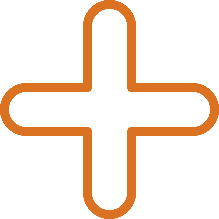 Opdracht: Mindmap
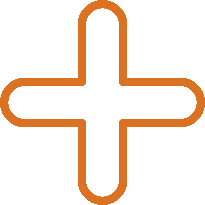 Opdracht: maak of zoek een bijpassende foto
Als je geen eigen keuze hebt
Als je geen eigen keuze hebt
Als je geen eigen keuze hebt
Zouden deze mensenrechten voor iedereen in Nederland gelden? Of zijn er misschien ook jongeren voor wie dit niet vanzelfsprekend is?
(Sub)culturen in Nederland: verschillende normen, waarden & gewoontes
(Sub)culturen in Nederland: verschillende normen, waarden & gewoontes
In Nederland hebben we veel verschillende soorten mensen, gezinnen, families en gemeenschappen. Ieder persoon, maar ook ieder gezin, familie of gemeenschap heeft andere normen en waarden, gewoontes en regels.
Weer even scherp: wat zijn normen & waarden ook alweer?
Weer even scherp: wat zijn normen & waarden ook alweer?
Weer even scherp: wat zijn normen & waarden ook alweer?
Quiz
(VIDEO HIER)
[Speaker Notes: https://www.youtube.com/watch?v=FgTpnBD4gKs&ab_channel=Mr.T%27sHistory]
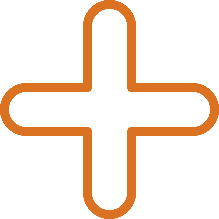 Spel: Welke norm(regel) vind jij belangrijker?
(Sub)culturen in Nederland
(Sub)culturen in Nederland
(Sub)culturen in Nederland
Quiz
(VIDEO HIER)
[Speaker Notes: https://www.youtube.com/watch?v=9ce6d8D9OtA&ab_channel=HetKlokhuis]
(Sub)culturen in Nederland
(Sub)culturen in Nederland
(Sub)culturen in Nederland
Quiz
(VIDEO HIER)
[Speaker Notes: https://www.youtube.com/watch?v=UhhAx4jpgLY&t=51s&ab_channel=Mr.Chadd%3ADirectuitlegvooriedervak]
Dominante cultuur en subculturen
Dominante cultuur en subculturen
Dominante cultuur en subculturen
Subcultuur
Binnen een dominante cultuur vind je meerdere subculturen. Dit zijn kleinere groepen mensen die veel dingen gemeen hebben met de dominante cultuur, maar ook op een aantal punten verschillen.
Dominante cultuur
De dominante cultuur is de overheersende cultuur van een land. Het is de cultuur die gevolgd wordt door de grootste groep mensen en dus het breedst gedragen is op dat moment.
Individualistische VS collectivistische cultuur. Wat is het en wat is het verschil?
Individualistische VS collectivistische cultuur. Wat is het en wat is het verschil?
Individualistische VS collectivistische cultuur. Wat is het en wat is het verschil?
Een individualistische cultuur 
Een cultuur is individualistisch wanneer de belangen van het individu (jij als losstaand persoon) belangrijker zijn dan die van de groep.
Een collectivistische cultuur 
Een cultuur is collectivistisch wanneer het groepsbelang (de groep) belangrijker is dan het individuele
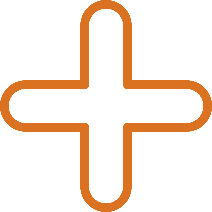 Opdracht: bij welke subculturen hoor jij?
Bespreek  het in tweetallen!
Brainstorm: eigen keuze, wat houdt dat eigenlijk in?
(Sub)culturen in Nederland: verschillende normen en waarden & regels en gewoontes
(Sub)culturen in Nederland: verschillende normen en waarden & regels en gewoontes
Iedereen om ons heen hoort dus bij verschillende subculturen, die weer verschillende normen, waarden en gewoontes hebben. Sommigen zullen meer uit een cultuur komen die meer gericht is op het individu (een losstaand persoon) en de ander uit een cultuur die meer gericht is op de groep als geheel (het collectief). Het ene is niet beter dan het ander. In alle soorten (sub)culturen zit iets moois. 

In de algemene Nederlandse cultuur wordt veel waarde gehecht aan de vrijheid van keuze door het individu. Binnen Nederland zijn echter meerdere (sub)culturen. Sommige subculturen vinden het belangrijk om gezamenlijk als groep keuzes te maken. Dit kan ook juist waardevol zijn.

Een voorbeeld: Sommige mensen vinden dat ze zelf hun partner moeten kunnen uitkiezen en dat andere daar niks mee te maken hebben. Dit is oké. Sommige mensen vinden het juist fijn als hun familie, hun ouders, meehelpen met het uitzoeken van een partner. Dat is ook oké. Voor beide is er wat te zeggen.

Het enige wat belangrijk is, is dat iemand niet gedwongen wordt. Een voorbeeld: wanneer ouders hun kind helpen met een partner uitzoeken en alle twee de personen ook met elkaar willen trouwen, dan noemen we dit uithuwelijken. Dat mag volgens de wet. Maar wanneer één of beide van hen eigenlijk niet wil trouwen, maar zij alsnog gedwongen worden te trouwen door hun familie, dan noemen we dit huwelijksdwang. Dat mag niet volgens de wet. Dat is strafbaar. 
Hier ligt het verschil in het accepteren van en begrip hebben voor de waarden en gewoontes tussen de verschillende (sub)culturen, en het beschermen van de zelfbeschikking en rechten van elke burger.
Het verhaal van Jamila
Jamila (22): 'Mijn ouders deden er alles aan om te voorkomen dat ik van het juiste pad zou afwijken'
Blik op het verhaal van Jamila
Blik op het verhaal van Jamila
Wat gebeurt er in het verhaal van Jamila?
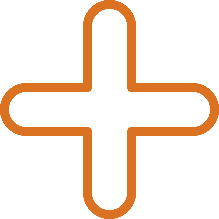 Debat
Debat
Er worden ons regels / beperkingen opgelegd door de overheid, door school en door onze ouders. Je mag lang niet alles doen. Wanneer spreken we nou echt van vrijheidsbeperking (beperkt in de vrijheid)?
Debat – Stelling 1
Het is normaal dat ouders meebeslissen wat voor studie hun kind gaat doen.
Debat – Stelling 2
Als je kleding draagt die volgens jouw ouders niet oké is, mogen zij dat verbieden.
Debat – Stelling 3
Ouders moeten de partner van hun kind goedkeuren voordat hun kind met diegene gaat trouwen of samenwonen.
Debat – Stelling 4
Als kind hoor je te geloven wat jouw familie gelooft.
Wat weten we nu & waarom is dat belangrijk?
Wat weten we nu & waarom is dat belangrijk?
Wat weten we nu & waarom is dat belangrijk?
Een persoon die (volgens de wet) beperkt wordt in zijn vrijheid en mogelijk daardoor geweld meemaakt, kan dichterbij kan zijn dan dat je denkt. Jijzelf, jouw klasgenoten, buren of andere mensen in Nederland kunnen dit meemaken. Of bijvoorbeeld de mensen met wie jij werkt in het beroep wat je straks gaat uitoefenen. Het is belangrijk om te weten dat jij en de mensen om jou heen bepaalde rechten op vrijheid hebben en dat jij hierover durft te praten wanneer dit van jou of iemand die jij kent wordt afgenomen.
Vooruitblik volgende les
Vooruitblik volgende les
Vooruitblik volgende les
Hoe zit het eigenlijk met keuzevrijheid bij jou? En wat zijn onderlinge verschillen?
Afsluiting
Afsluiting
Afsluiting
Het kan zijn dat je nog veel na moet denken over wat er besproken is of er een keertje verder over wil praten. Misschien heb jij of iemand die jij kent vaak niet de vrijheid om zelf keuzes te maken. Je bent altijd welkom om met mij of een andere leerkracht daarover verder te kletsen. 

Je kan ook online en anoniem praten via de Chat met Fier. Daar kunnen ze naar jouw verhaal en zorgen luisteren en als je dat wilt jou advies en hulp geven. 

Online en anoniem praten via de Chat met Fier: Chat met Fier
Keuzevrijheid: rechten & verschillen
Keuzevrijheid: rechten & verschillen
Keuzevrijheid: rechten & verschillen
Les 2: Hoe zit het met jouw keuzevrijheid? En de normen en waarden van jou en jouw familie?
Terugblik op de vorige les
Terugblik op de vorige les
Terugblik op de vorige les
De afgelopen les hebben we gesproken over…
…keuzevrijheid en onze rechten binnen Nederland. 

…wat vrijheid wel en niet is. 

…het verhaal van Jamila: een jongere in Nederland die ernstig in haar vrijheid werd beperkt door haar familie en omgeving. 

…de verschillende (sub)culturen, normen, waarden en gewoontes in Nederland, van jou en van jouw mede-leerlingen.
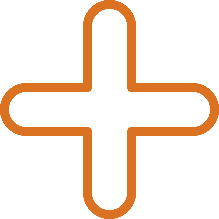 Het verhaal van ...
Het verhaal van ...
Opdracht: Hoe zit het bij jullie?
Denk in tweetallen na over de volgende twee vragen. 

Zijn er bij jou thuis regels waar jij het wel mee eens bent? Waarom ben je het hiermee eens? 

Zijn er bij jou thuis regels waar jij het helemaal niet mee eens bent? Waarom ben je het hiermee eens? 

Denk bijvoorbeeld aan thema’s rondom: opleiding, werk, hobby, geaardheid/gender, liefde, partnerkeuze en religie/geloof.
[Speaker Notes: Bij het tweede punt; ’Waarom ben je het hiermee eens’ maar het gaat over niet eens zijn.]
Hoe zit het bij jou?
Hoe zit het bij jou?
Brainstorm: eigen keuze, wat houdt dat eigenlijk in?
Kijkend naar de regels die wij net met elkaar opgeschreven hebben:

1. Welke normen en waarden / dingen die jouw ouders / familie belangrijk vinden zien jullie terug in de regels die zij voor jullie hebben bedacht?
 
2. Wat vinden jouw ouders en familie echt belangrijk? Vind jij dezelfde dingen belangrijk? Zo ja, waarom? Zo nee, botst dat wel eens?
[Speaker Notes: 1. Welke normen en waarden / dingen die jouw ouders / familie belangrijk vinden zien jullie terug in de regels die zij voor jullie hebben bedacht?
 -> ‘familie vinden’ klopt volgensmij niet in de zin]
Opdracht:  hoe ziet volgens jouw de ideale wereld eruit als je denkt aan (keuze)vrijheid?
[Speaker Notes: Volgens jouw -> volgens jou]
Opdracht: hoe ziet keuzevrijheid er voor jou uit? Wat betekent het voor jou?
Deel het met je klas!
Deel het met je klas!
Deel het met je klas!
Terugblik
Terugblik
Terugblik
Wat neem je mee vanuit de afgelopen lessen?
Afsluiting
Afsluiting
Afsluiting
Het kan zijn dat je nog veel na moet denken over wat er besproken is of er een keertje verder over wil praten. Misschien heb jij of iemand die jij kent vaak niet de vrijheid om zelf keuzes te maken. Je bent altijd welkom om met mij of een andere leerkracht daarover verder te kletsen. 

Je kan ook online en anoniem praten via de Chat met Fier. Daar kunnen ze naar jouw verhaal en zorgen luisteren en als je dat wilt jou advies en hulp geven. 

Online en anoniem praten via de Chat met Fier: Chat met Fier
Keuzevrijheid: rechten & verschillen
Keuzevrijheid: rechten & verschillen
Keuzevrijheid: rechten & verschillen
Les 3: Mijn rol als professional. Hoe herken en help ik iemand die mogelijk (ernstig) wordt beperkt in zijn vrijheid door familie en omgeving?
In Nederland mogen veel kinderen en jongeren eigen keuzes maken. Bijvoorbeeld over welke kleding ze willen dragen, van wie ze houden, wat en waar ze gaan studeren, waar ze in geloven. Maar dit geldt niet voor iedereen.
[Speaker Notes: Ik zou het woordje ‘zijn’ weglaten, dan hou je de zin wat neutraler qua gender]
Terugblik op de vorige lessen
Terugblik op de vorige lessen
Terugblik op de vorige lessen
De afgelopen les hebben we gesproken over…

…keuzevrijheid en onze rechten binnen Nederland. 

…wat binnen (keuze)vrijheid en regels hierin: logisch en normaal is, wat anders is dan je kent maar wel oké, en wat schadelijk is en mag niet volgens de Nederlandse wet.

…het verhaal van Jamila: een jongere in Nederland die ernstig in haar vrijheid werd beperkt door haar familie en omgeving. 

…de verschillende (sub)culturen, normen, waarden en gewoontes in Nederland, van jou en van jouw mede-leerlingen.
[Speaker Notes: wat binnen (keuze)vrijheid en regels hierin: logisch en normaal is, wat anders is dan je kent maar wel oké, en wat schadelijk is en mag niet volgens de Nederlandse wet.

Dubbele punt hoort hier volgensmij niet. 
‘en niet mag volgens de Nederlandse wet’ ipv ‘en mag niet’]
Doel van de les - Jouw rol als professional en waarom jouw rol zo belangrijk is.
Doel van de les - Jouw rol als professional en waarom jouw rol zo belangrijk is.
Doel van de les - Jouw rol als professional en waarom jouw rol zo belangrijk is.
Wanneer mensen – zoals Jamila - in zo’n grote mate worden beperkt in hun vrijheid door hun familie en omgeving, kunnen we in sommige gevallen spreken van schadelijke praktijken. 

Jij kan ook mensen tegenkomen die dit meemaken. Als professional heb jij een rol en de kans om mensen die dit misschien meemaken te helpen. Jij hebt een signaleringsfunctie omdat jij in jouw toekomstige baan waarschijnlijk rechtstreeks contact hebt met mensen. Hiervoor is het handig om een basiskennis te hebben over hoe je het herkent (signalen), hoe je het gesprek kan aangaan en iemand kan helpen de eerste stappen te zetten richting hulp.
Wat zijn schadelijke praktijken?
Wat zijn schadelijke praktijken?
Amiraa (28): ‘Ik was zwanger van onze derde toen hij me voor het eerst sloeg. De kinderen zagen het gebeuren’
Omar (15): ‘Daar 
stond ik dan bij een kostschool, zonder geld, zonder paspoort en zonder telefoon’
Lucas (20): ‘Mijn ouders schrokken zich kapot toen ik vertelde dat 
ik homoseksuele gevoelens heb’
Jamila (22): ‘Mijn ouders deden er alles aan om 
te voorkomen dat ik 
van het juiste pad zou afwijken’
Nila (17): ‘Door mijn relatie met Jelle had ik de familie-eer geschonden en daar was maar één oplossing voor’
Omar, Lucas, Nila, Jamila en Amiraa werden slachtoffer van schadelijke praktijken. Zij kregen te maken met geweld en/of onderdrukking, omdat zij bepaalde keuzes in hun leven maakten die niet pasten bij de ideeën en normen en waarden die hun familie en omgeving belangrijk vindt. Zo wilden ze bijvoorbeeld zelf een partner uitkiezen, waren ze verliefd op iemand van hetzelfde geslacht of wilde ze graag op kamers wonen en zelf hun studie kiezen. Hun familie en omgeving vonden dit niet goed en probeerde dit tegen te houden.
[Speaker Notes: ‘Hun familie en omgeving vonden dit niet goed en probeerde dit tegen te houden.’ 
Kan hun hier wel het onderwerp zijn? En is het dan vond ipv bonden?]
In welke gemeenschappen in Nederland komt het voor?
In welke gemeenschappen in Nederland komt het voor?
In welke gemeenschappen in Nederland komt het voor?
Schadelijke praktijken komen vooral voor in gemeenschappen (bijvoorbeeld families) waarin mensen allemaal dezelfde normen en waarden hebben en het erg belangrijk vinden dat de regels die hierbij horen door iedereen precies gevolgd worden. Die normen en waarden die een familie heeft, kunnen bijvoorbeeld zijn dat alleen een man en een vrouw een relatie mogen hebben, dat een vrouw niet alleen hoort te wonen of dat je nog maagd hoort te zijn totdat je trouwt.







[Bron & meer weten: Routekaart schadelijke praktijken | Publicatie | Huiselijk Geweld]
Mini-quiz: bij welke gemeenschappen kunnen schadelijke praktijken denk je voorkomen en waar niet?
Mini-quiz: bij welke gemeenschappen kunnen schadelijke praktijken denk je voorkomen en waar niet?
Motorclubs
Christelijke gemeenschappen
Woonwagenkampen
Islamitische gemeenschappen
In welke gemeenschappen in Nederland komt het voor?
In welke gemeenschappen in Nederland komt het voor?
In welke gemeenschappen in Nederland komt het voor?
Schadelijke praktijken zijn niet gebonden aan een specifieke cultuur en/of religie. Ze komen breder in de samenleving voor bij diverse traditionele gemeenschappendie zich kenmerken door een sterk wij-gevoel zoals orthodox Hindoestaanse, christelijke, Joodse, islamitische en Sinti/Roma gemeenschappen, maar het ook gaan om bijvoorbeeld motorclubs.









[Bron & meer weten: Routekaart schadelijke praktijken | Publicatie | Huiselijk Geweld]
Vormen van schadelijke praktijken
Vormen van schadelijke praktijken
Vormen van schadelijke praktijken
Omar, Lucas, Nila, Jamila en Amiraa hebben allemaal één of meerdere vormen van schadelijke praktijken meegemaakt. Schadelijke praktijken kunnen zich dus in verschillende vormen uiten. Bijvoorbeeld:

Vrijheidsbeperkingen (bijvoorbeeld: weinig/niet naar buiten mogen voor of na school/werk; weinig/niet op je mobiel of laptop mogen; er wordt vaak/altijd meegekeken naar berichtjes die je stuurt; gevolgd worden of altijd gebracht en gehaald worden; je mag geen hulp zoeken bij bijv. een huisarts)
Huwelijksdwang 
Achterlating 
Genitale verminkingen 
Huwelijkse gevangenschap 
Verborgen vrouwen 
Eergerelateerd geweld (EGG)
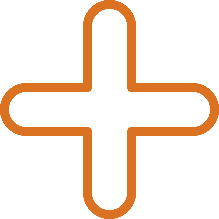 Quiz
Quiz
(VIDEO HIER)
(VIDEO HIER)
Quiz
Quiz
(VIDEO HIER)
(VIDEO HIER)
[Speaker Notes: Videolink 1: Recht op Nee | Meisjesbesnijdenis – YouTube
Videolink 2: Recht op Nee | Huwelijksdwang - YouTube
Videolink 3: Recht op Nee | Eergerelateerd geweld - YouTube
Videolink 4: Recht op Nee | Achterlating – YouTube

TEKST: De filmpjes zijn afkomstig uit de de campagne Recht op Nee: Campagne | Recht op Nee. Dit is een bewustwordingscampagne die door middel van video’s/verhalen – verteld door jongeren – aandacht vragen voor verschillende vormen van schadelijke praktijken.]
Opdracht: Welke vormen van schadelijke praktijken zijn er, wat gebeurt er dan en welke signalen kunnen hierbij horen?
Opdracht: Welke vormen van schadelijke praktijken zijn er, wat gebeurt er dan en welke signalen kunnen hierbij horen?
Opdracht: Welke vormen van schadelijke praktijken zijn er, wat gebeurt er dan en welke signalen kunnen hierbij horen?
Schadelijke praktijken kunnen zich dus uiten in verschillende vormen. Zo kan het gaan om geestelijke en lichamelijke mishandeling en/of verschillende vrijheidsbeperkingen, die zich vaak opstapelen. Of meer specifieke vormen, zoals huwelijksdwang, achterlating, vrouwelijke genitale verminking (meisjes/vrouwen besnijdenis), huwelijks gevangenschap, verborgen vrouwen en/of eergerelateerd geweld.








PS. Google: De Meldcode bij (vermoedens van) eergerelateerd geweld | Movisie of scan de QR-code.
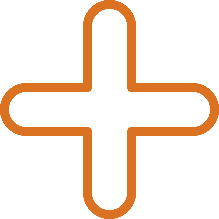 Het verhaal van Lucas
Welke overeenkomsten en verschillen zie je tussen het verhaal van Jamila en Lucas?

Op welke manier is er bij Lucas sprake van schadelijke praktijken? Van welke vrijheidsbeperkingen is er sprake?
Lucas (20): 'Mijn ouders schrokken zich kapot toen ik vertelde dat ik homoseksuele gevoelens heb'
Meldcode Eergerelateerd geweld (en schadelijke praktijken)
Meldcode Eergerelateerd geweld (en schadelijke praktijken)
Meldcode Eergerelateerd geweld (en schadelijke praktijken)
Een meldcode is een stappenplan waarin beschreven staat hoe om te gaan met het signaleren en het melden van slachtoffers van geweld. Zo is er een meldcode voor huiselijk geweld en kindermishandeling.

Er is ook een meldcode speciaal voor eergerelateerd geweld. Omdat eergerelateerd geweld een onderdeel (een vorm van geweld) is van schadelijke praktijken, worden er voor (een vermoeden van) schadelijke praktijken vaak dezelfde stappen als voor de meldcode van eergerelateerd geweld gebruikt



Google: De Meldcode bij (vermoedens van) eergerelateerd geweld | Movisie of scan de QR-code.
Optionele opdracht: Stappen van de meldcode bij (vermoedens van) eergerelateerd geweld en schadelijke praktijken
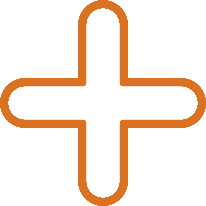 Neem samen met elkaar de 5 stappen van de meldcode door [zie volgende slides]. 

Let op! Dit is een verkorte versie. Ben jij in contact met een (vermoedelijk) slachtoffer? Zoek dan de stappen in de officiële meldcode op.
Stap 1 – In kaart brengen van signalen
Stap 1 – In kaart brengen van signalen
Stap 1 – In kaart brengen van signalen
Je brengt de signalen zo feitelijk mogelijk in kaart. Je legt de signalen vast, evenals (de uitkomsten van) de gesprekken die je over de signalen voert, de stappen die je zet en de besluiten die je neemt.

Je kan – als dat veilig is – laagdrempelig een aantal gesprekjes voeren met het (vermoedelijk) slachtoffer om ook al een beetje vertrouwen op te bouwen en beter zicht te krijgen op de situatie.
Stap 2 – Overleg met een collega en raadpleeg een expert
Stap 2 – Overleg met een collega en raadpleeg een expert
Stap 2 – Overleg met een collega en raadpleeg een expert
Vermoed je eergerelateerd geweld / schadelijke praktijken of denk je dat daar eventueel sprake van zou kunnen zijn, dan raadpleeg je altijd een expert. Dit kan anoniem, dus zonder vermelding van jouw naam en/of van het (vermoedelijke) slachtoffer.
Stap 3 – Gesprek met het (vermoedelijk) slachtoffer
Stap 3 – Gesprek met het (vermoedelijk) slachtoffer
Stap 3 – Gesprek met het (vermoedelijk) slachtoffer
Beoordeel of het mogelijk is om veilig in gesprek te gaan met het (vermoedelijk) slachtoffer over de signalen, gelet op haar of zijn veiligheid. Bereid dit gesprek voor met een expert in stap 2. 

Belangrijk en anders dan in de meldcode Huiselijk geweld en kindermishandeling: Er wordt aangeraden niet te snel ouders, partner of andere familie van het (vermoedelijk) slachtoffer te betrekken. Doe dit altijd eerst in overleg met een expert en vaak pas bij stap 5. Blijf het (vermoedelijk) slachtoffer zelf de hele tijd betrekken en bespreek de stappen en overwegingen.
Stap 4 – Het wegen van het geweld
Stap 4 – Het wegen van het geweld
Stap 4 – Het wegen van het geweld
Heb ik op basis van de stappen 1 t/m 3 een vermoeden van eergerelateerd geweld / schadelijke praktijken? Bespreek het samen met een expert om de situatie en veiligheid goed in te kunnen schatten.
Stap 5 – Neem twee beslissingen
Stap 5 – Neem twee beslissingen
Stap 5 – Neem twee beslissingen
1. Is melden noodzakelijk? Melden moet als er sprake is van acute of structurele onveiligheid. 

2. Is hulp verlenen of organiseren voldoende mogelijk? 

Kun je zelf voldoende hulp bieden of kun je hulp elders organiseren? 

Werken de betrokkenen mee aan de geboden of georganiseerde hulp? 

Leidt deze hulp tot (duurzame) veiligheid? 

Bespreek dit samen met een expert en betrek ook altijd het slachtoffer zelf. Zo kom je tot een zorgvuldig plan, waar ieder achter kan staan. Bespreek of het mogelijk is om familie nu te betrekken.
Signalen vs. gesprek aangaan
Signalen vs. gesprek aangaan
Signalen vs. gesprek aangaan
Net hebben we verschillende signalen opgezocht. Signalen zijn handig om te weten, maar het is belangrijk om te onthouden dat signalen a-specifiek zijn. Dit betekent dat de signalen ook iets anders kunnen betekenen. 

Voorbeeld: een signaal van huwelijksdwang kan zijn: ‘’minder tijd doorbrengen met vrienden of vriendinnen’’. Maar dit kan ook betekenen dat het huiselijk geweld meemaakt of dat het kind misschien even geen zin meer heeft om met vriendjes af te spreken. 

Daarom is het vooral belangrijk om te letten op (gedrags)verandering bij een persoon en hierover het gesprek aan te gaan.
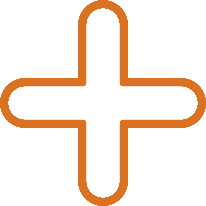 [video hier]
[Speaker Notes: Link video: Promovideo e-learning Schadelijke praktijken | Pharos, expertisecentrum gezondheidsverschillen – YouTube
*Het is een promovideo voor een e-learning over schadelijke praktijken. Het beeld is dus niet zo interessant, maar wat er gezegd wordt wel.]
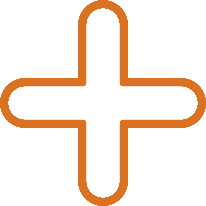 Stellingen – Jouw eigen gevoel van bekwaamheid: ‘’ik kan en durf dit’’
Opdracht: Hoe ga je het gesprek aan? Welke vragen zou jij stellen?
Opdracht: Hoe ga je het gesprek aan? Welke vragen zou jij stellen?
Stel je komt tijdens je werk iemand tegen waarbij je een (licht) vermoeden hebt dat er iets is. Dan is het belangrijk om het gesprek aan te gaan en vragen te stellen. Ook is het belangrijk om eerst vertrouwen op te bouwen. Maar hoe pak je dat aan? Welke vragen stel je dan?

Bespreek dit in tweetallen en schrijf het op.
Nabespreken
Nabespreken
Nabespreken
Wat heeft iedereen opgeschreven? Probeer de soorten vragen die gesteld worden te ordenen op het soort type vragen. 

Denk bijvoorbeeld aan: zijn het…

Gesloten of open vragen
Open of suggestieve vragen [dat betekent: het antwoord wordt al een beetje gestuurd in de vraag]
Kennismakingsvragen, vragen die zich richten op de achtergrond / het leven van de persoon juist heel directe vragen
Het voeren van een laagdrempelig gesprek met een (vermoedelijk) slachtoffer
Het voeren van een laagdrempelig gesprek met een (vermoedelijk) slachtoffer
Het voeren van een laagdrempelig gesprek met een (vermoedelijk) slachtoffer
Soms heb je al een vermoeden dat iemand geweld meemaakt en ga je daarom een gesprekje aan. Soms voer je een gesprek en valt je dan pas iets op. In alle gevallen is praten met de persoon het allerbelangrijkst.

Uit het onderzoek (M)eer Zien kwam naar voren dat slachtoffers van schadelijke praktijken het soms heel erg hebben gemist dat iemand met hen het gesprek aanging of hen een vraag stelde. Vaak werden er stappen richting hulpverlening gezet, zonder dat er eerst met hen werd gepraat of overlegd.

Om bij te dragen aan de juiste aanpak van hulp, hebben slachtoffers tips en vragen opgesteld die hen hadden kunnen helpen om te vertellen wat ze op dat moment meemaakten.
Tips en vragen: samengesteld door slachtoffers zelf
Tips en vragen: samengesteld door slachtoffers zelf
Opdracht: Bekijk samen de tips en vragen die zijn opgesteld door slachtoffers en professionals. Komt het overeen met de vragen en tips die jullie hadden bedacht? Wat is hetzelfde? Wat is anders?
Tip 4: directe vragen stellen mag!
Tip 2: toon interesse
Tip 1: bouw vertrouwen op en leer elkaar kennen
Tip 3: benoem wat jij ziet en stel daar vragen bij
Je laat dan zien dat je weet van wat er kan spelen, waardoor je vertrouwen 
kan opbouwen. Slachtoffers benoemen dat je soms beter teveel kan vragen en dat diegene het kan ontkrachten, dan dat er te weinig of geen vragen worden gesteld. Hierin blijft het echter belangrijk dat je per individu de situatie inschat.
• [naam], leef jij in een situatie waar de 
kans bestaat dat je [beschrijving vorm 
van geweld]?
• Is er thuis geweld? Is [beschrijving vorm 
van geweld] aan de hand?
Dat kan al beginnen met een simpel ‘Hoe gaat het?’. Neem echt even bewust de tijd en vraag het niet in een groep. Toon interesse in iemands verhaal. 
Ook is het waardevol om te vragen 
naar de familiestructuren en leidende normen en waarden. Met een open en nieuwsgierige houding kun je eigenlijk alles vragen.
• Wat doe je thuis en/of in je vrije tijd? 
Doe je aan activiteiten buitenshuis? 
Welke? 
• Heb je lekker geslapen? Waarom kan 
je niet slapen? Zit je met iets?
• Hoe is het thuis? Met wie woon jij? 
• Weet je al wat je later wil worden? En 
wat vinden je ouders daarvan? 
• Vertel eens wat over jouw familie. Wat 
is belangrijk binnen jouw familie? Wie 
nemen er beslissingen? 
• Zijn er belangrijke dingen die gaan 
spelen (bijv. studiekeuze)? Wat vindt 
jouw familie daarvan?
Geef de ander de tijd. Knoop regelmatig een gesprekje aan. Vertel ook eens iets over jezelf. Maak je intenties duidelijk en bespreek het onderwerp geheimhouding. 
• Ik vertel het niet gelijk door, het blijft 
eerst tussen ons. Ik zal altijd eerst met 
jou overleggen.*
• Ik zie dat het niet goed gaat, je kunt 
mij vertrouwen / Als ik iets voor je kan 
betekenen, kun je altijd naar mij toe 
komen.
Durf door te vragen. Als iemand 
aangeeft dat er niks aan de hand is, betekent dat niet altijd dat dat ook 
echt zo is. Blijf dus oplettend, behoud contact en ga vaker het gesprek aan.
• Gaat het? Gaat het echt of wil je even 
praten? Wil je even kletsen of wandelen?
• Ik zie dat je niet echt met school bezig 
bent / dat je onrustig bent. Hoe komt 
dat eigenlijk? Hoe gaat het thuis?
• Wat zit er in je hoofd? Wat speelt er? 
Wil je iets kwijt? Wat heb jij nodig?
• Waar ben jij bang voor? Wat is het 
ergste wat er kan gebeuren?
Vraag advies aan een expert
Vraag advies aan een expert
Vraag advies aan een expert
Vaak is het complex om dat met hen te bespreken, omdat meerdere mensen uit de familie en/of gemeenschap direct of indirect bij het uitvoeren van het geweld betrokken zijn. De situatie / het geweld kan verergeren door hen direct te benaderen. Wacht hiermee en vraagt altijd eerst advies bij een expert. Advies vragen mag altijd. Het kan ook zonder vermelding van de naam van het (vermoedelijke) slachtoffer of je eigen naam (anoniem). Al heb je enkel een klein vermoeden, je kan altijd even bellen of chatten met een expert.
ADVIES NODIG?
Veilig Thuis
veiligthuis.nl /
0800 2000 / chat: 09:00-17.00
Sterk Huis
sterkhuis.nl /
013 543 30 73 / chat: 09.00-17.00
Fier
fier.nl / 088 20 80 000 / chat: chatmetfier.nl. 
ma t/m vrij: 16.00-06.00 uur & za en zo: 20.00-06.00
Weet je al dat het specifiek gaat over huwelijksdwang of achterlating?
Vraag dan advies bij het Landelijk Knooppunt Huwelijksdwang en Achterlating. huwelijksdwangenachterlating.nl / 070-3454319
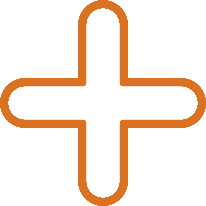 Korte kennisquiz
Korte kennisquiz
Korte kennisquiz
Terugblik & vooruitblik
Terugblik & vooruitblik
Terugblik & vooruitblik
Wij willen jou dus vooral aanmoedigen om met de mensen in jouw omgeving en de mensen die jij tegenkomt tijdens je werk in gesprek te gaan. Zie en hoor de ander. Jouw rol als professional is super belangrijk!

Vraag: Wat neem je mee vanuit de afgelopen lessen rondom dit thema?
Afsluiting
Afsluiting
Afsluiting
Het kan zijn dat je nog veel na moet denken over wat er besproken is of er een keertje verder over wil praten. Misschien heb jij of iemand die jij kent vaak niet de vrijheid om zelf keuzes te maken. Je bent altijd welkom om met mij of een andere leerkracht daarover verder te kletsen. 

Je kan ook online en anoniem praten via de Chat met Fier. Daar kunnen ze naar jouw verhaal en zorgen luisteren en als je dat wilt jou advies en hulp geven. 

Online en anoniem praten via de Chat met Fier: Chat met Fier
Keuzevrijheid: rechten & verschillen
Keuzevrijheid: rechten & verschillen
Keuzevrijheid: rechten & verschillen
De lessenreeks is ontwikkeld door Fier, en mogelijk gemaakt door ZonMw als aanvullende subsidie op het praktijkonderzoek (M)eer Zien. Het onderzoek (M)eer Zien is een samenwerking tussen Fier, Sterk Huis, Landelijk
Knooppunt Huwelijksdwang en Achterlating en Hogeschool Leiden. Kijk voor meer informatie over dit onderzoek op www.fier.nl/schadelijke-praktijken.
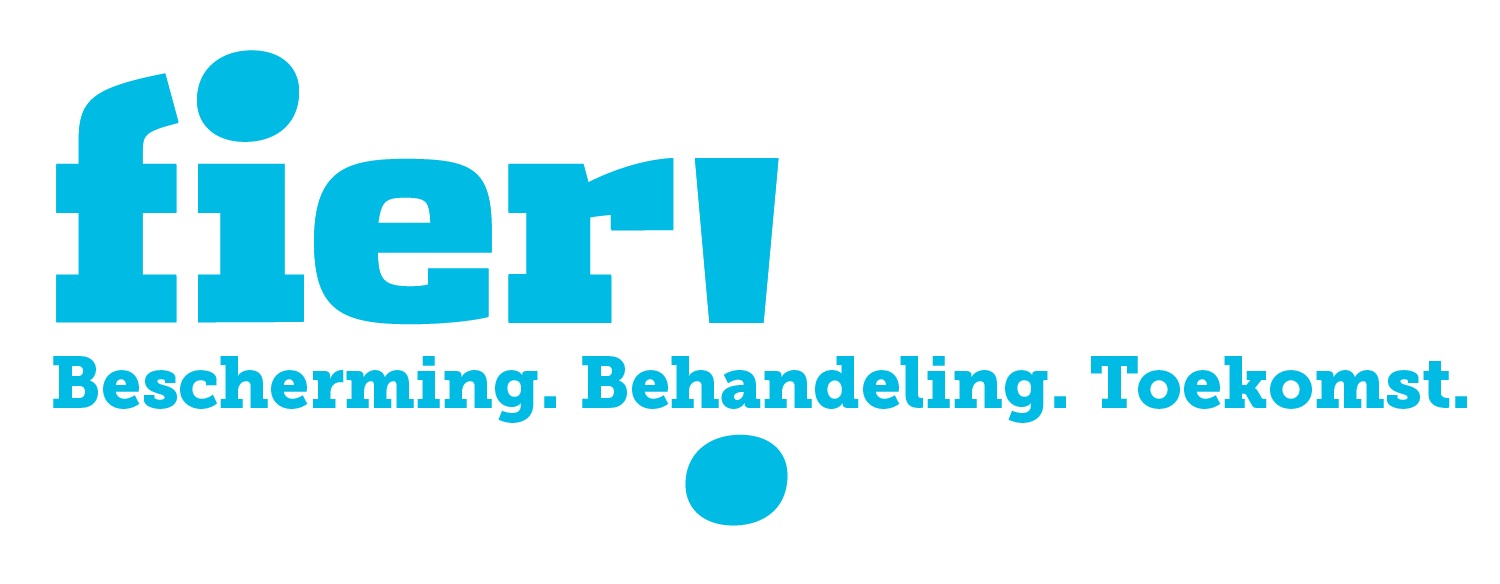 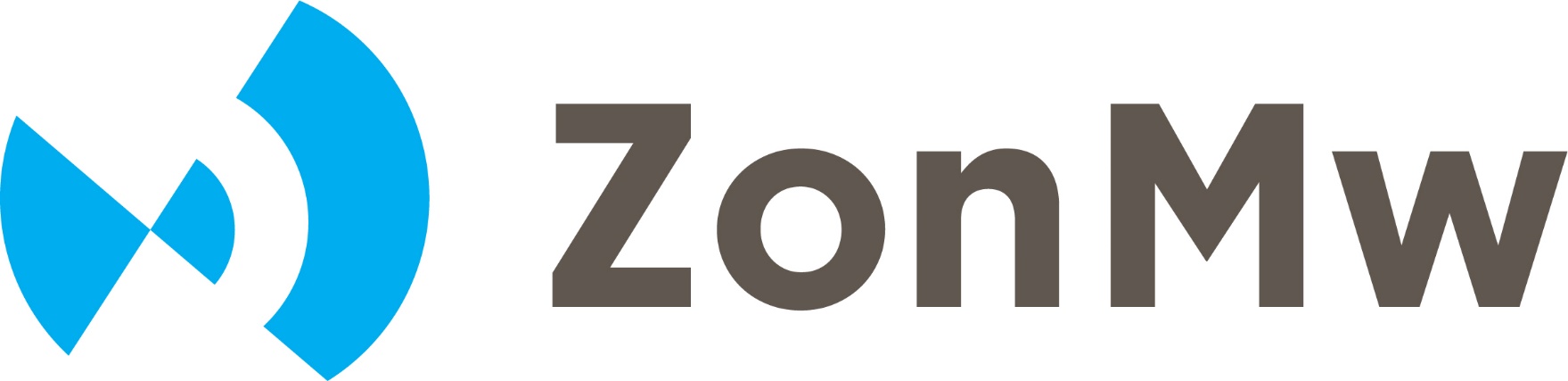